SFB 924 Colloquium
Prof. Dr. Ivo Feussner
Universität Göttingen, DE

„Detecting the unexpected: Searching for regulatory metabolic steps that are critical for plant immunity.“


Zoom Link:
https://tum-conf.zoom.us/j/62448738399
Meeting-ID: 624 4873 8399
Kenncode: 010553
Thursday,
July 07, 2022
17:15 h
Hörsaal 12
Emil-Ramann-Straße 2
85354 Freising
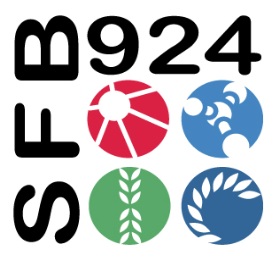 Host: PD Dr. Ulrich Hammes